MATEMATIKA
3. 2. 2021
Ponovimo poštevanko števila 2 in 4
Za uvod se ogrej z reševanjem nalog na spodnji povezavi. Poštevanko števila 2 in 4 moraš sedaj že zelo dobro znati. 

https://interaktivne-vaje.si/matematika/mat_100/gradiva_mat_100/postevanka-2-4/index.html
POŠTEVANKA ŠTEVILA 10
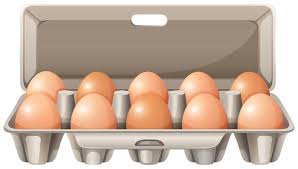 Koliko jajc je v eni škatli?
1 ∙ 10 = 10
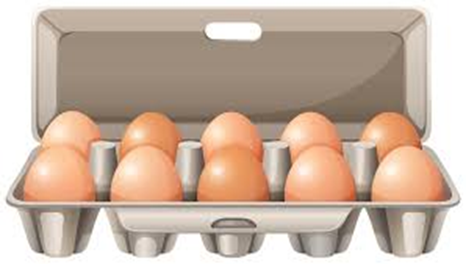 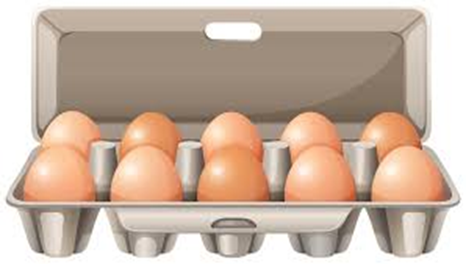 Kaj pa v dveh škatlah?
10 + 10 = 20
2 ∙ 10 = 20
10 + 10 + 10 = 30
       3 ∙ 10 = 30
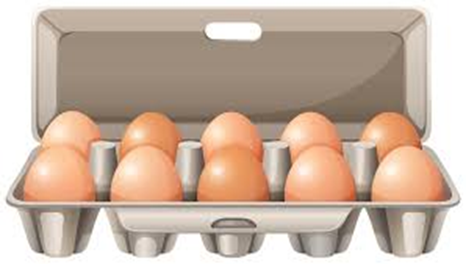 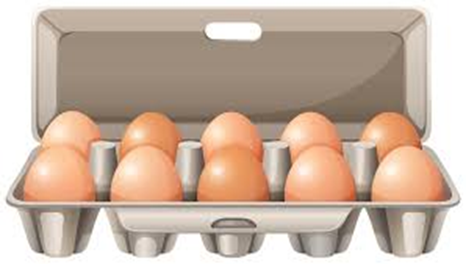 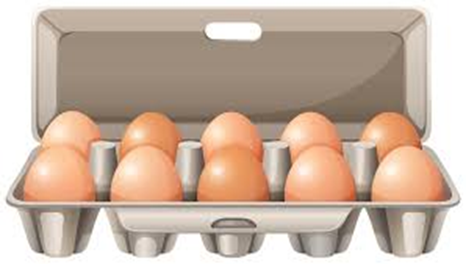 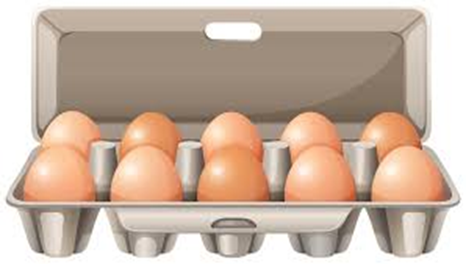 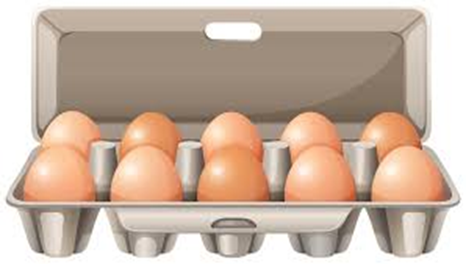 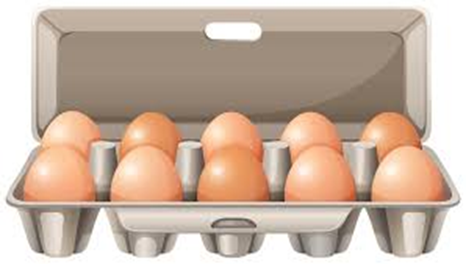 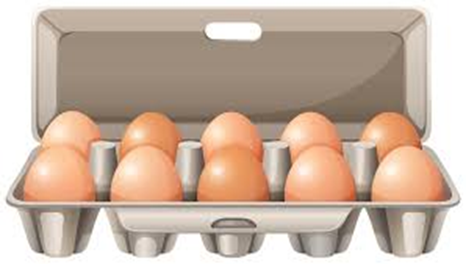 10 + 10 + 10 + 10 = 40
          4 ∙ 10 = 40
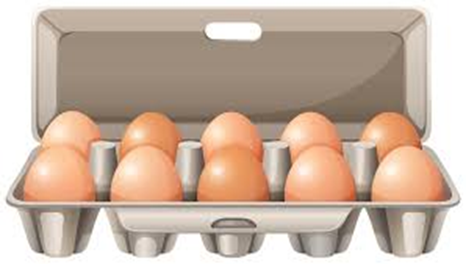 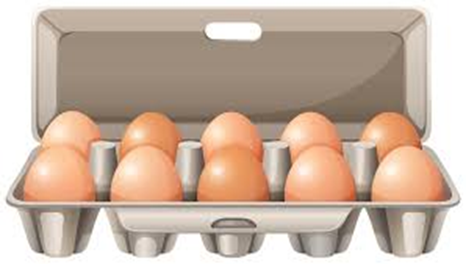 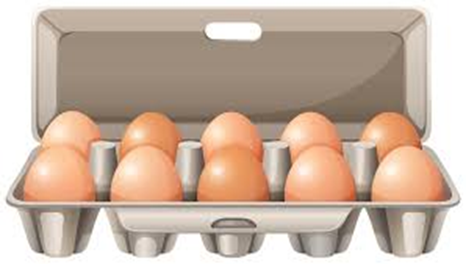 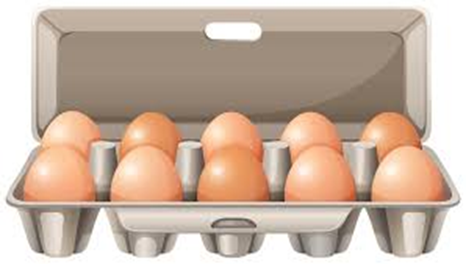 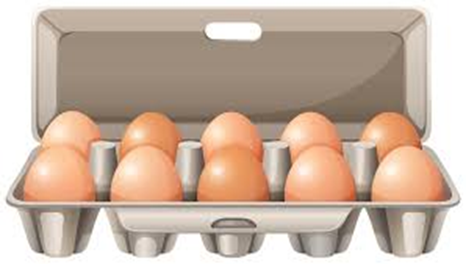 10 + 10 + 10 + 10 + 10 = 50
                 5 ∙ 10 = 50
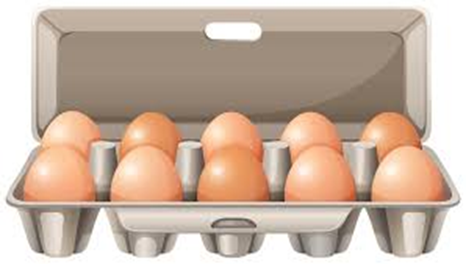 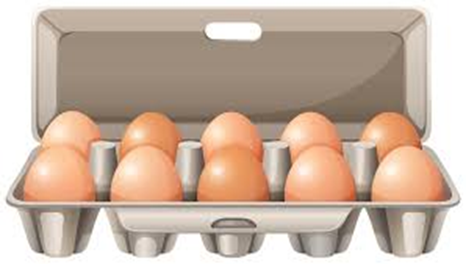 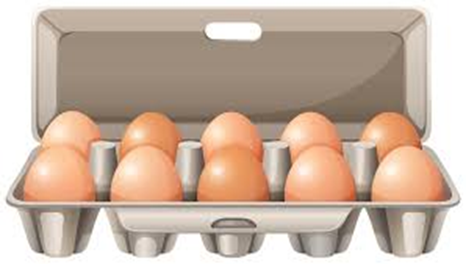 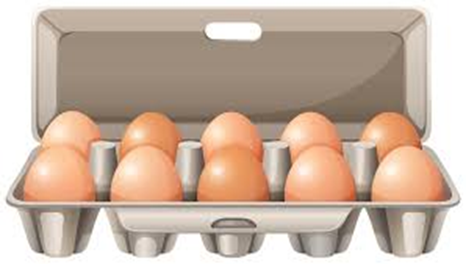 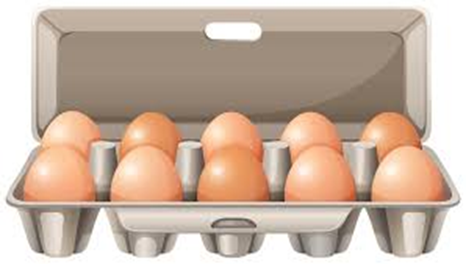 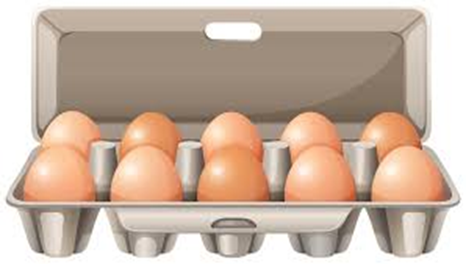 10 + 10 + 10 + 10 + 10 + 10 = 60
                        6 ∙ 10 = 60
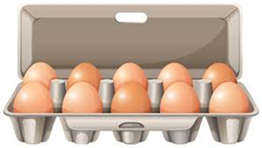 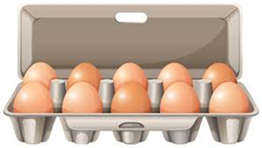 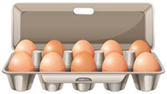 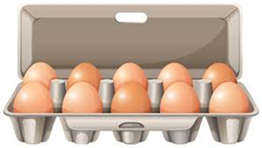 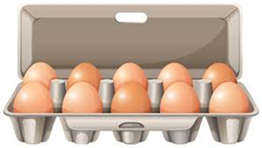 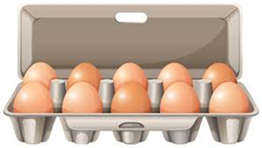 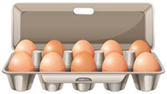 10 + 10 + 10 + 10 + 10 + 10 + 10 = 70
                 7 ∙ 10 = 70
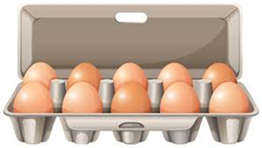 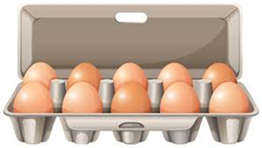 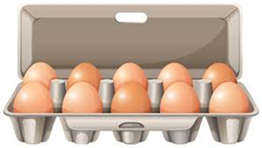 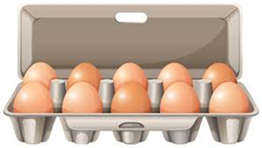 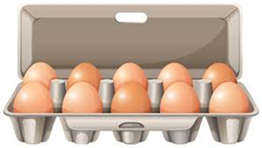 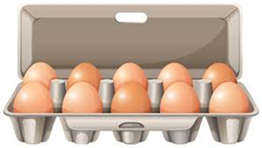 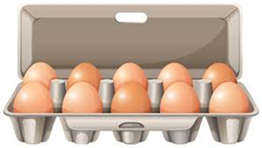 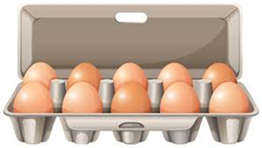 10 + 10 + 10 + 10 + 10 + 10 + 10 + 10 = 80
                 8 ∙ 10 = 80
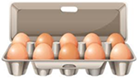 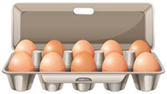 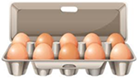 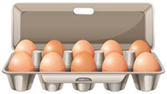 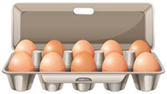 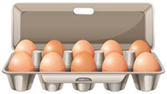 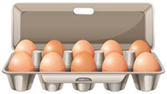 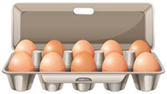 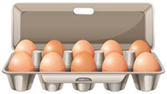 10 + 10 + 10 + 10 + 10 + 10 + 10 + 10 + 10 = 90
                 9 ∙ 10 = 90
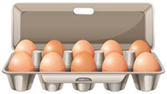 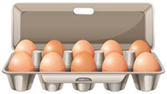 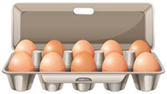 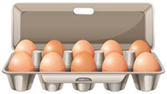 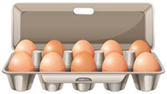 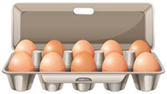 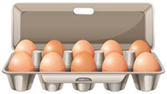 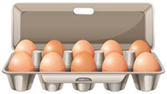 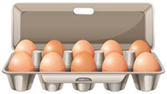 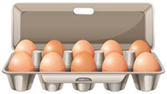 10 + 10 + 10 + 10 + 10 + 10 + 10 + 10 + 10 + 10 = 100
                 10 ∙ 10 = 100
Da boš poštevanko števila 10 še bolj razumel-a in znal-a, si oglej še razlago na spodnji povezavi.
https://www.youtube.com/watch?v=72_9arXCNI4
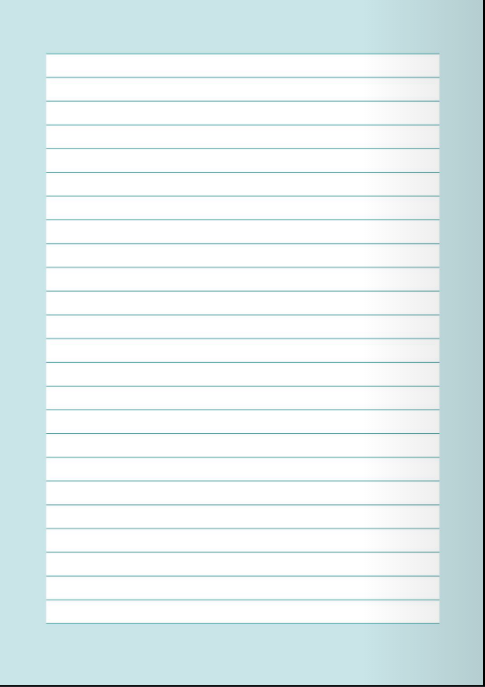 Vaja
Poštevanka števila 10
1 ∙ 10 = 10
6 ∙ 10 = 60
Odpri šolski zvezek in prepiši.
7 ∙ 10 = 70
2 ∙ 10 = 20
8 ∙ 10 = 80
3 ∙ 10 = 30
9 ∙ 10 = 90
4 ∙ 10 = 40
10 ∙ 10 = 100
5 ∙ 10 = 50
Večkratniki števila 10 so:
10, 20, 30, 40, 50, 60, 70, 80, 90, 100.
                     17.1.2022
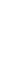 DZ/21
Naloge od 1. do 3.